Mecânica4300153 – Segundo semestre de 2020
4a Aula. Conservação da quantidade de movimento (momento linear)
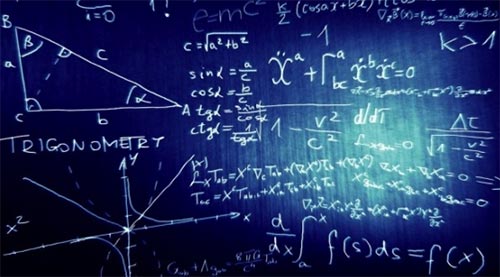 Nilberto Medina e Vito Vanin
medina@if.usp.br, vanin@if.usp.br
27/08/2020
Avisos
Leitura das seções 6.1, 6.2, 6.3, 6.4 e 6.5 do HRK

Fazer os exercícios da lista 1

Questionário 1

Analisar os dados do experimento online (Colisões 1D) e entregar o relatório até dia 30 de agosto. 
Leitura do texto de matemática (CMB)

Participar das monitorias online
6.1 Estudo de Colisões
	Forças impulsivas

6.2 Quantidade de movimento linear (momento linear)

6.3 Impulso e Quantidade de Movimento

6.4 Conservação da Quantidade de Movimento

6.5 Colisões entre dois corpos
	Colisões unidimensionais e 
	Sistema de Ref. do Centro de Massa
6.1 Estudo de Colisões
	Forças impulsivas
2ª Lei de Newton
Vetor
Depende do referencial
Conservação da quantidade de movimento 
Lei fundamental em Física
Representa uma das simetrias da natureza
Simetria Espacial
Colisão
Em uma colisão o movimento é alterado bruscamente
Uma colisão pode ser separada em 3 instantes distintos
Força externa NULA
Antes – Os corpos estão bem afastados
Durante – Forças opostas de mesma intensidade e intervalo muito curto
Força externa NULA
Depois – Os corpos estão bem afastados
Numa colisão, em geral, os tempos envolvidos são muito curtos e a força é muito intensa e complexa
Exemplo de colisões
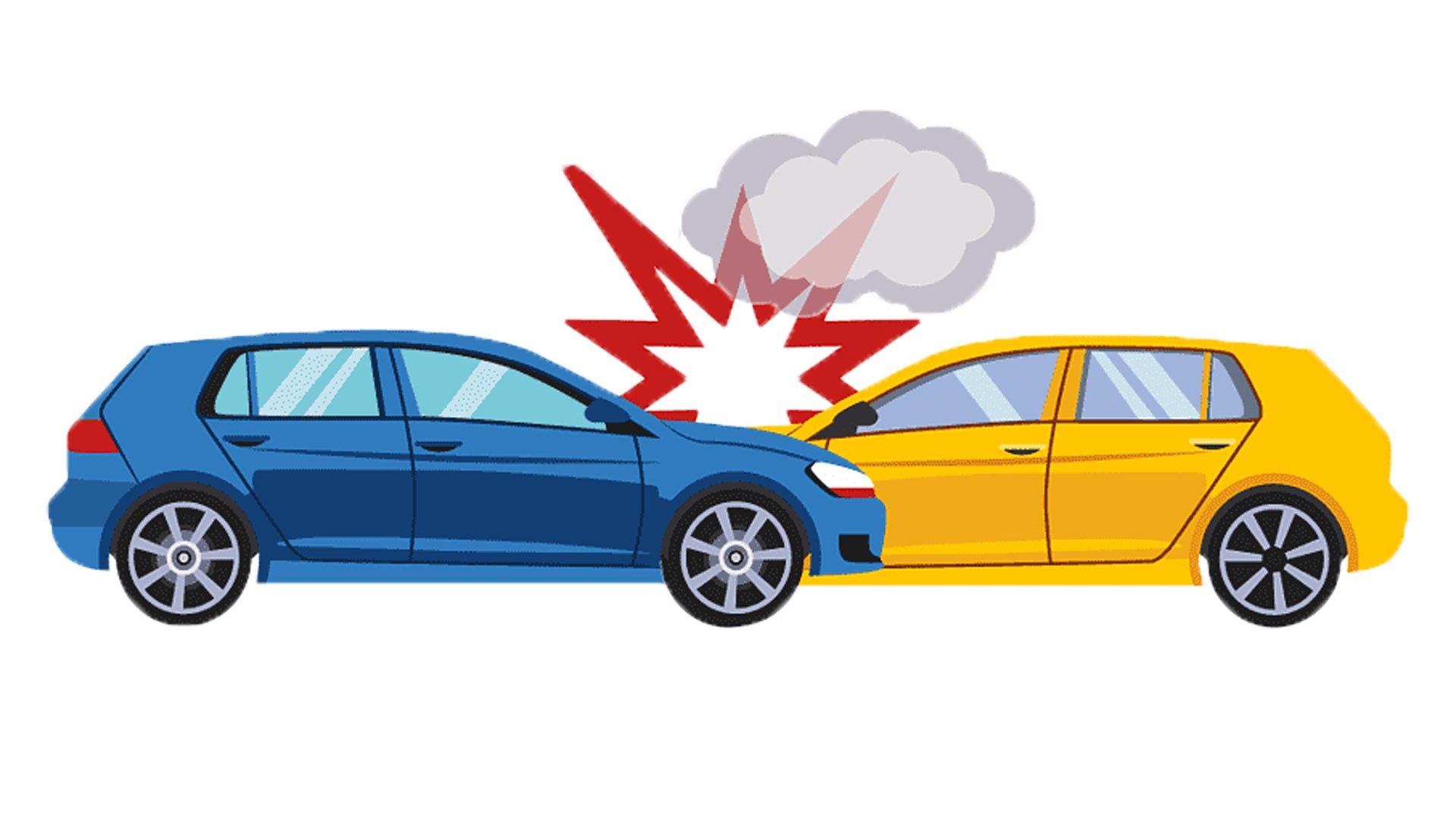 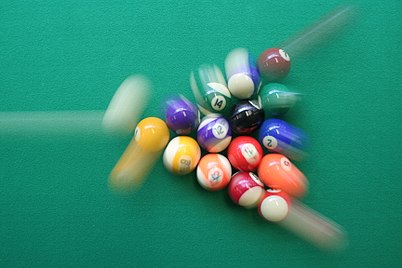 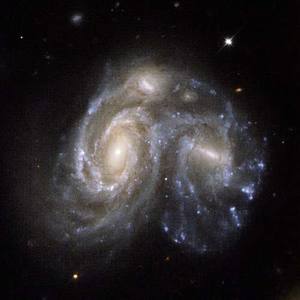 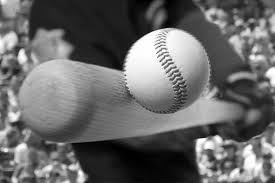 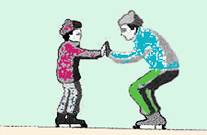 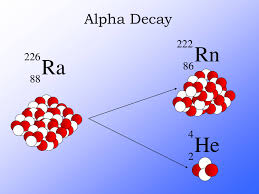 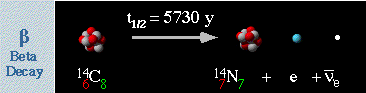 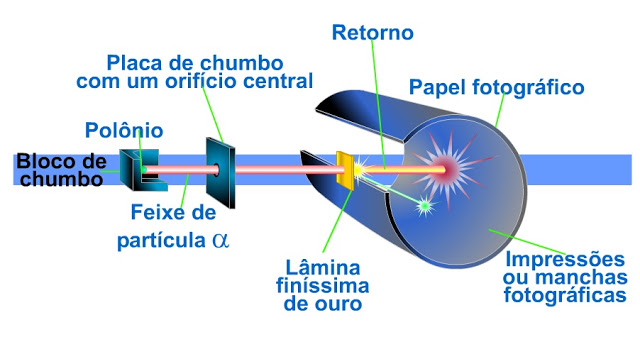 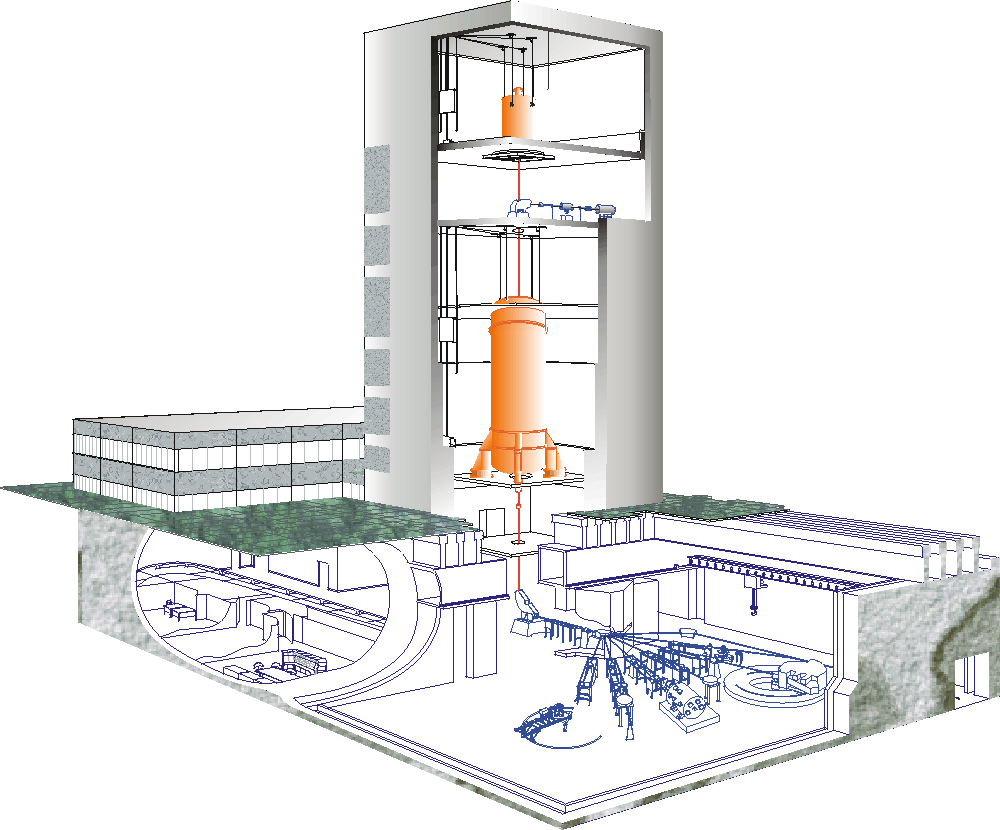 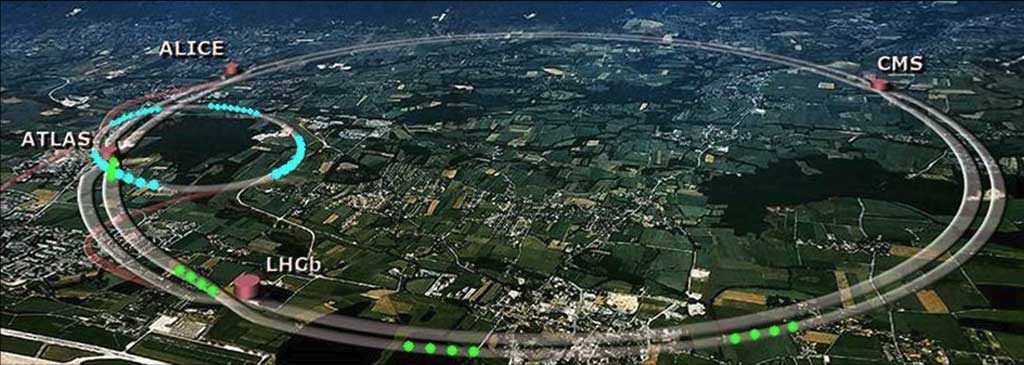 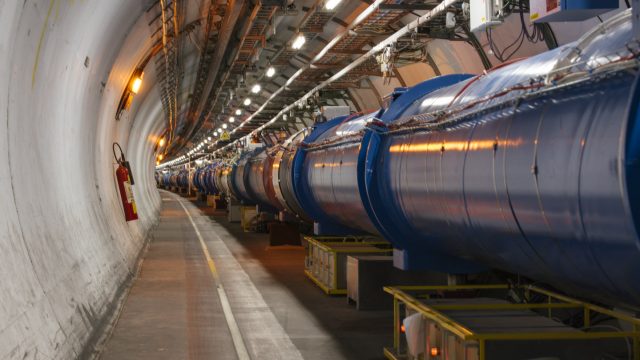 Forças Impulsivas
Forças fundamentais da natureza
	Gravitacional
	Eletromagnética
	Força forte (nuclear)
	Força eletrofraca
Esquema de uma colisão
Antes
Esquema de uma colisão
Antes
Durante
Depois
As forças externas (gravidade e atrito) são desprezíveis
Conhecendo os movimentos iniciais é possível determinar os movimentos finais, mesmo sem saber exatamente como é a força que age promovendo a alteração nos movimentos
6.3 Impulso e Quantidade de Movimento
Relação entre a força que age sobre um corpo durante a colisão e a variação da quantidade de movimento
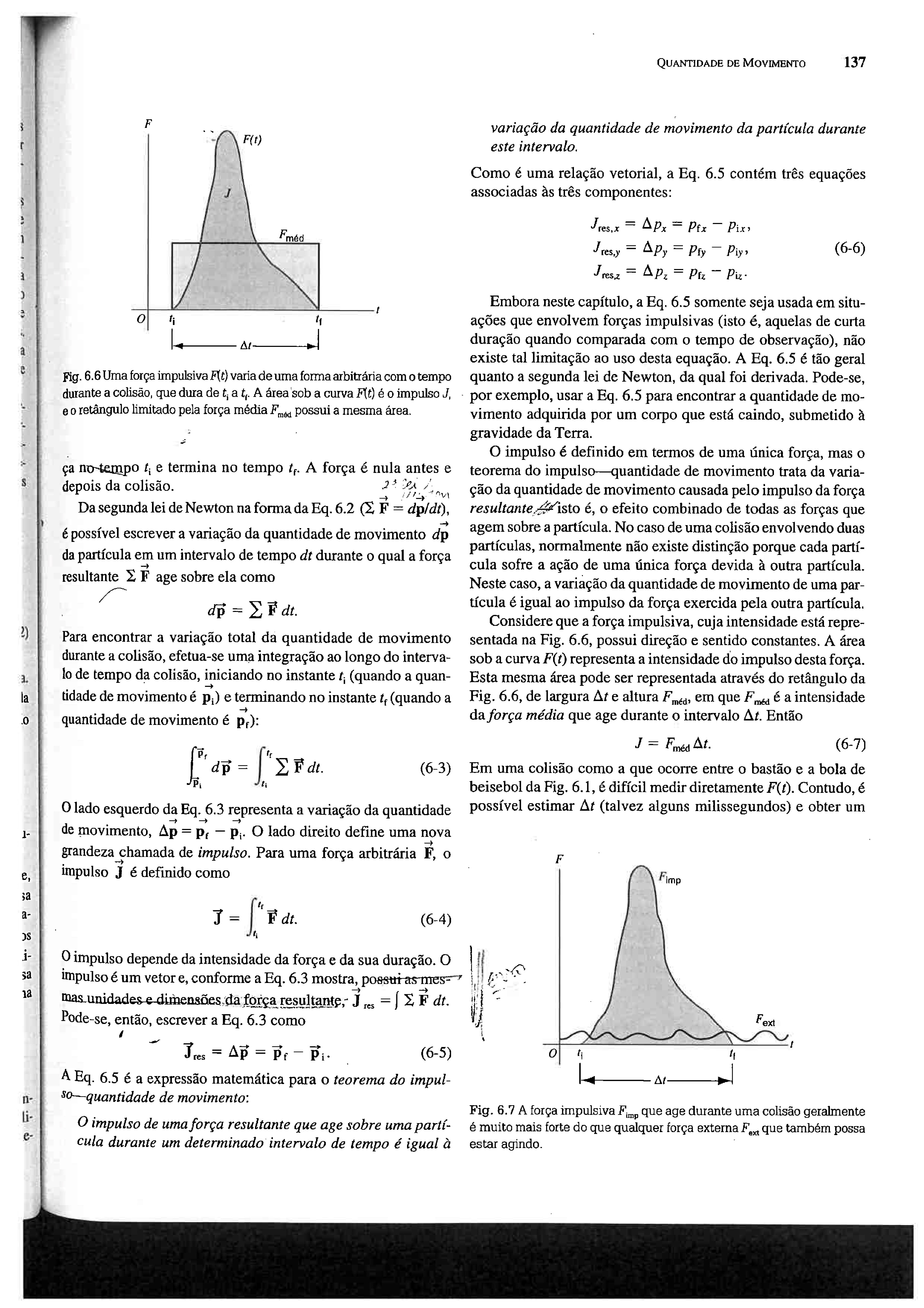 O impulso é um vetor cuja direção e sentido definem a mudança na quantidade de movimento do corpo.
Em componentes
Colisão entre duas partículas
A variação da quantidade de movimento de uma partícula é igual ao impulso da força exercida pela outra partícula
O impulso é definido em termos de uma única força. Mas, o teorema impulso-quantidade de movimento trata da variação da quantidade de movimento causada pelo impulso da força RESULTANTE
Área = Intensidade do impulso dessa força
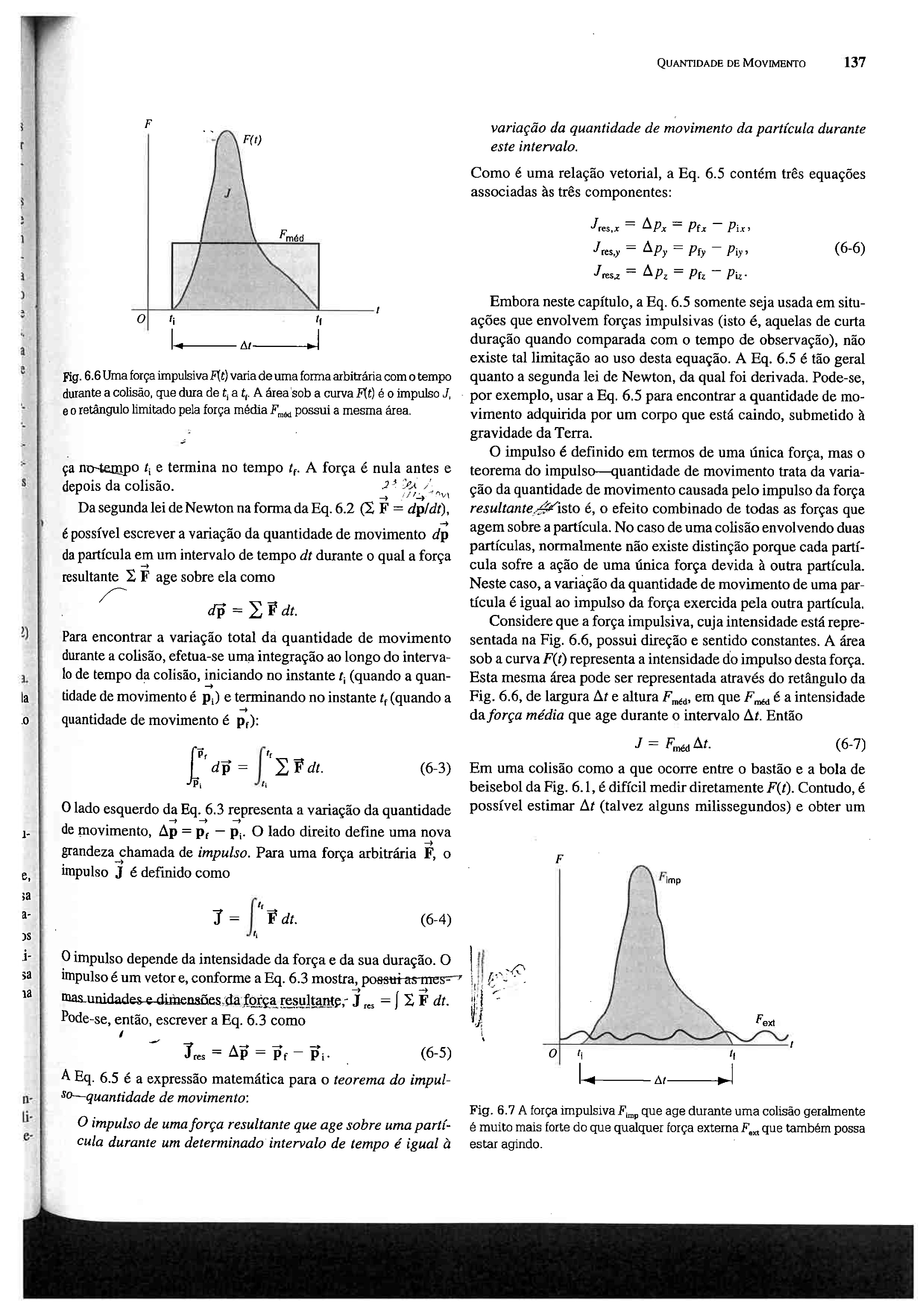 Força impulsiva
Força média
Força externa
Gravidade e atrito desprezíveis
Lista 2, Exercício 9
A figura ao lado é um gráfico aproximado da força exercida durante o choque de uma bola de tênis com uma parede, em função do tempo. A massa da bola é 58 g e sua velocidade inicial era 32 m/s, numa direção perpendicular à parede; ela recua com velocidade de mesmo módulo, perpendicularmente à parede.
Calcule o momento inicial e final da bola e a variação do momento.
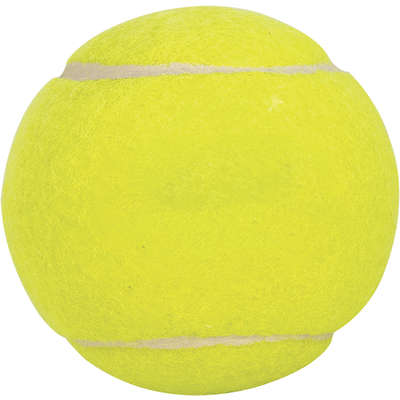 x
Calcule o valor máximo da força, Fmax, durante a colisão, considerando que o módulo da força varia com o tempo conforme o gráfico.
Determine o impulso (intensidade e direção) transmitido
Lista 2, exercício 16
Duas partes de uma espaçonave são separadas fazendo explodir os pinos que as uniam. As massas das duas partes são 1200 kg e 1800 kg. O módulo do impulso transmitido a cada uma é 300 N·s. 
Determine a velocidade relativa de afastamento das duas partes.
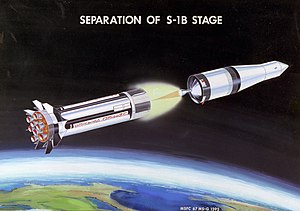 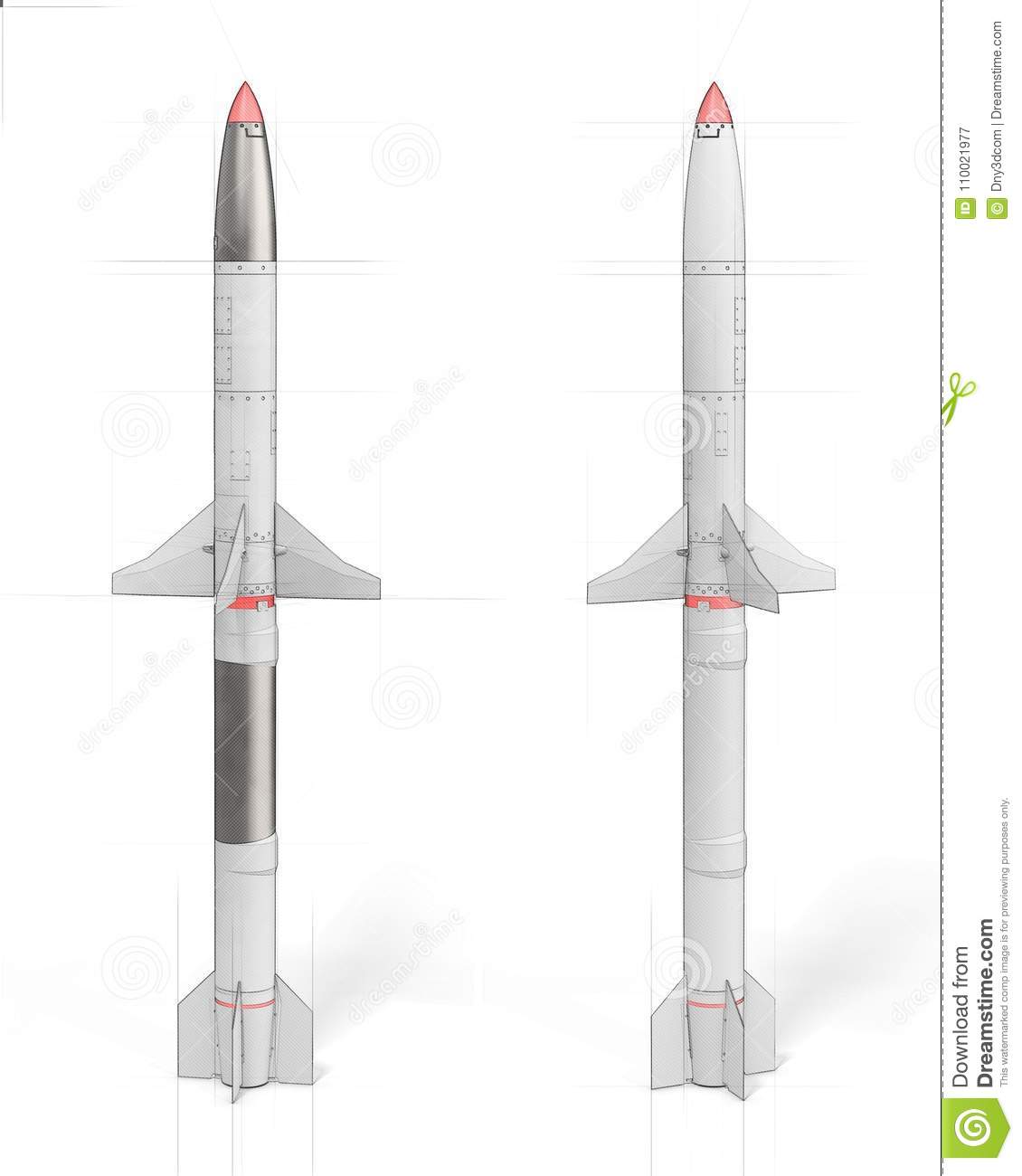 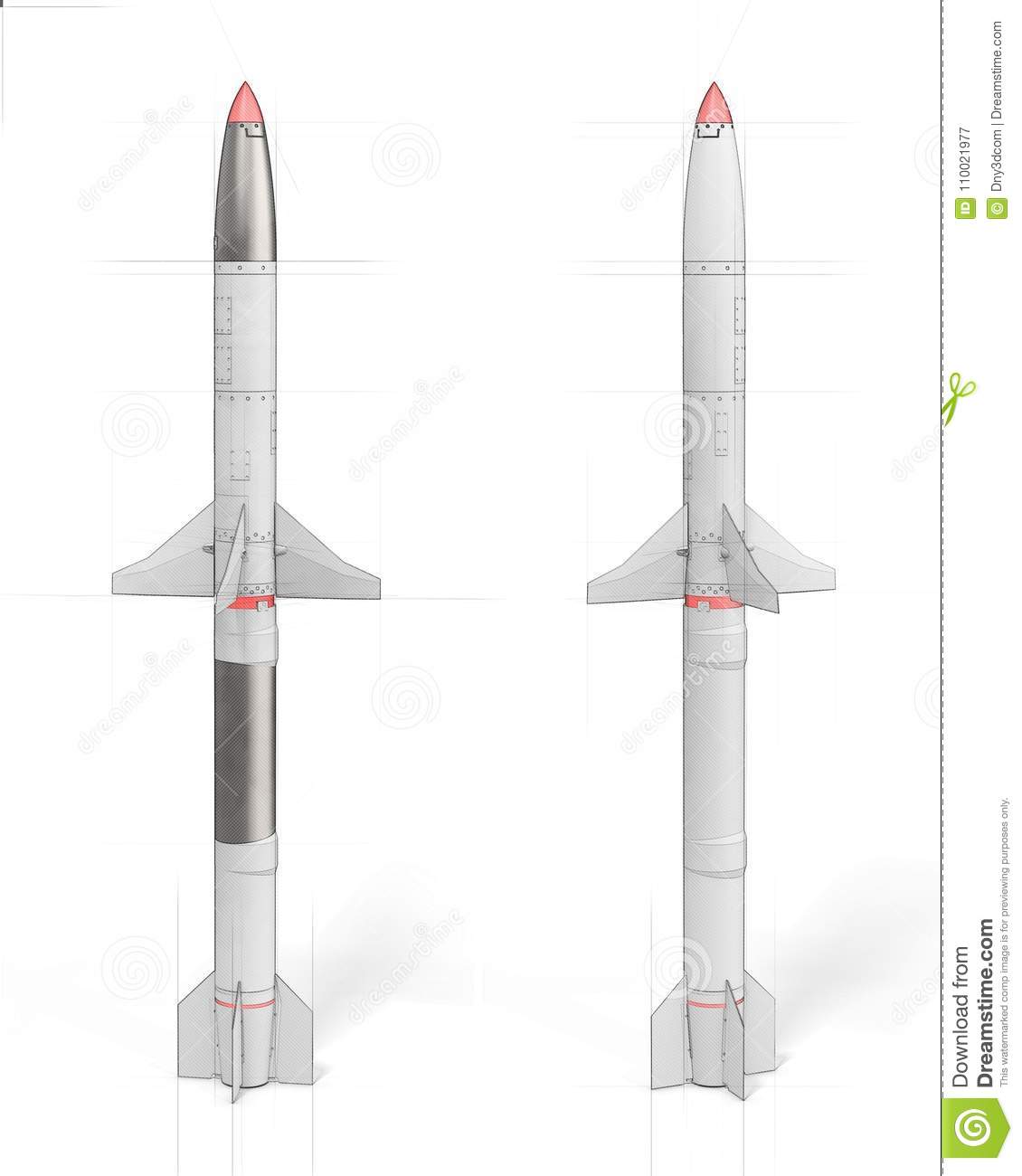 Para cada uma das partes,
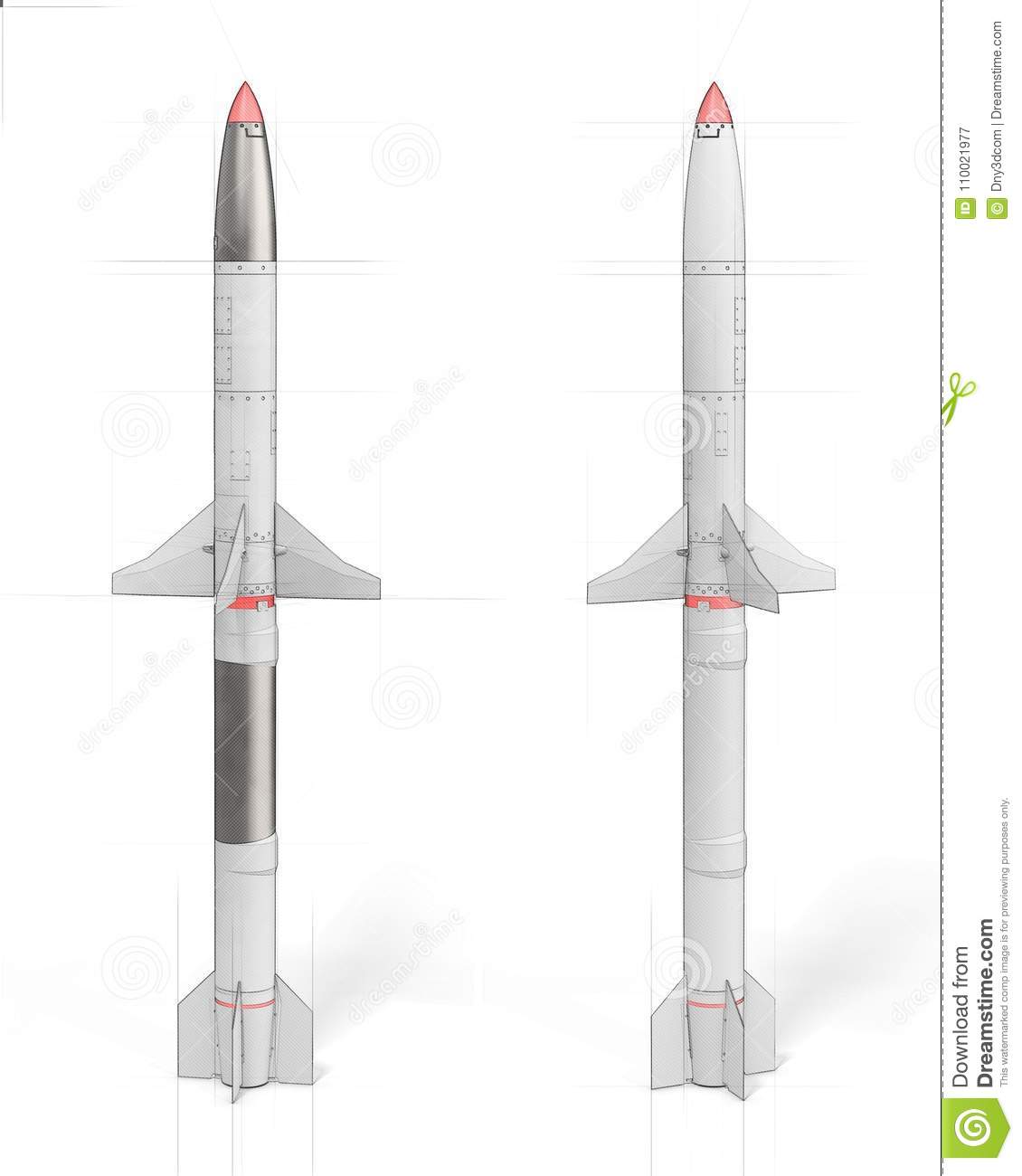 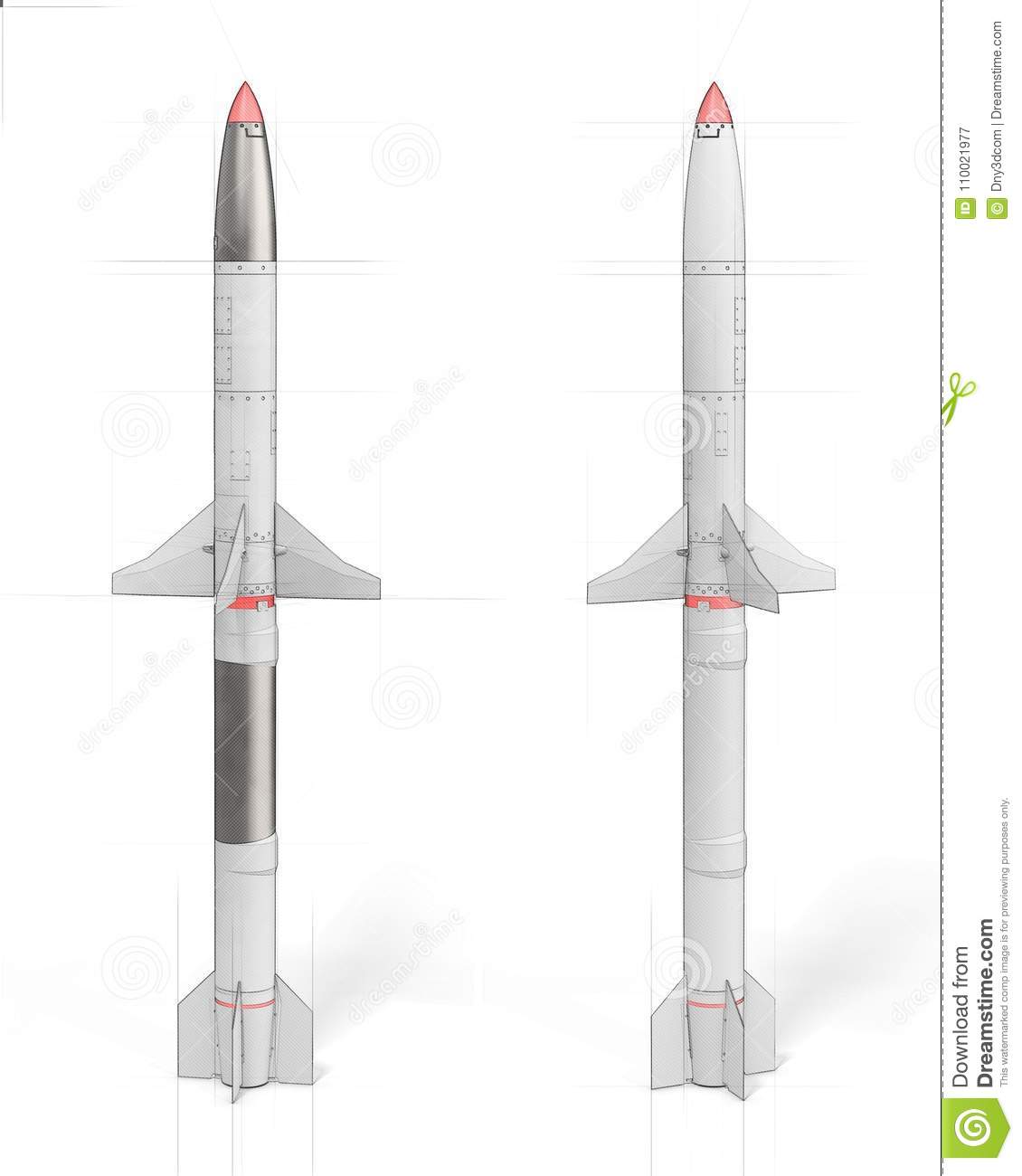 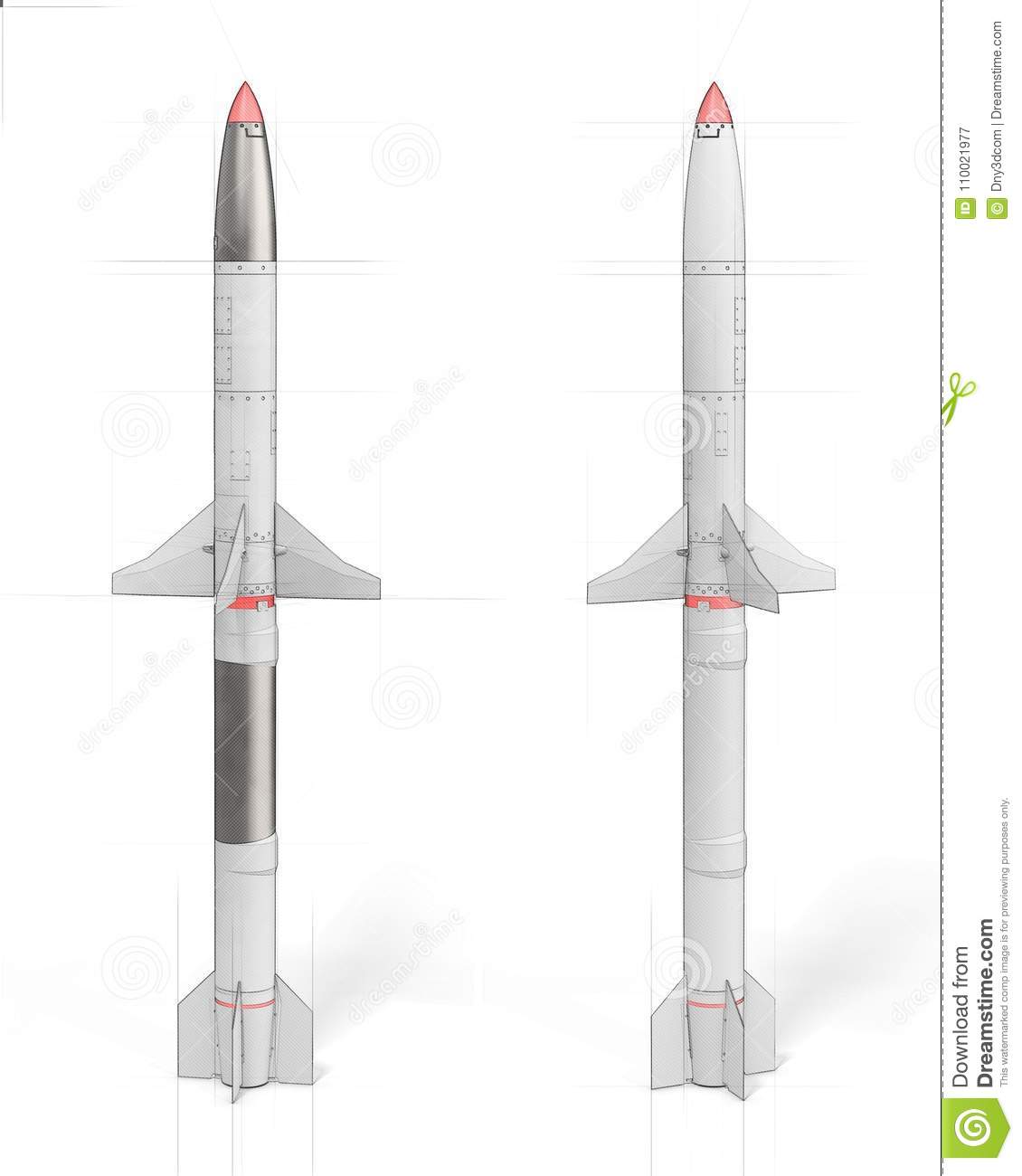 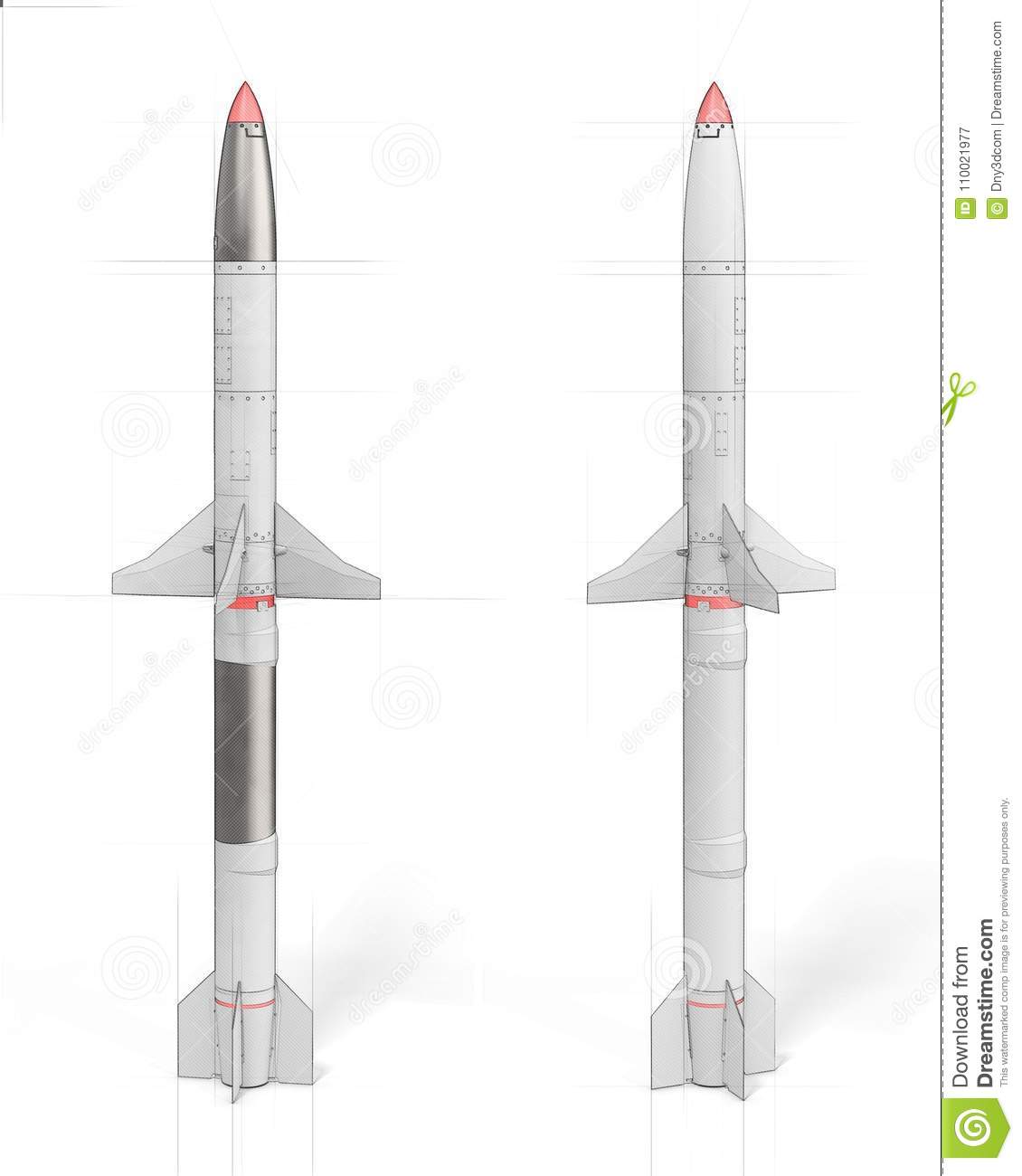 Módulo 2
Módulo 1
S: Referencialjunto ao conjunto
Derivando em função do tempo
2
S
Esse é o ponto escolhido para referência          antes da explosão
6.4 Conservação da Quantidade de Movimento
Sistema isolado em qualquer instante
Exemplo: Colisão destes dois corpos
1
(1)
A quantidade de movimento total é
(2)
2
A fim de saber como ela muda no tempo, calculamos
Pela 2a lei de Newton:
Substituindo em (1)
1
Nenhuma força externa age nos dois corpos
2
Lei da Conservação da Quantidade de Movimento
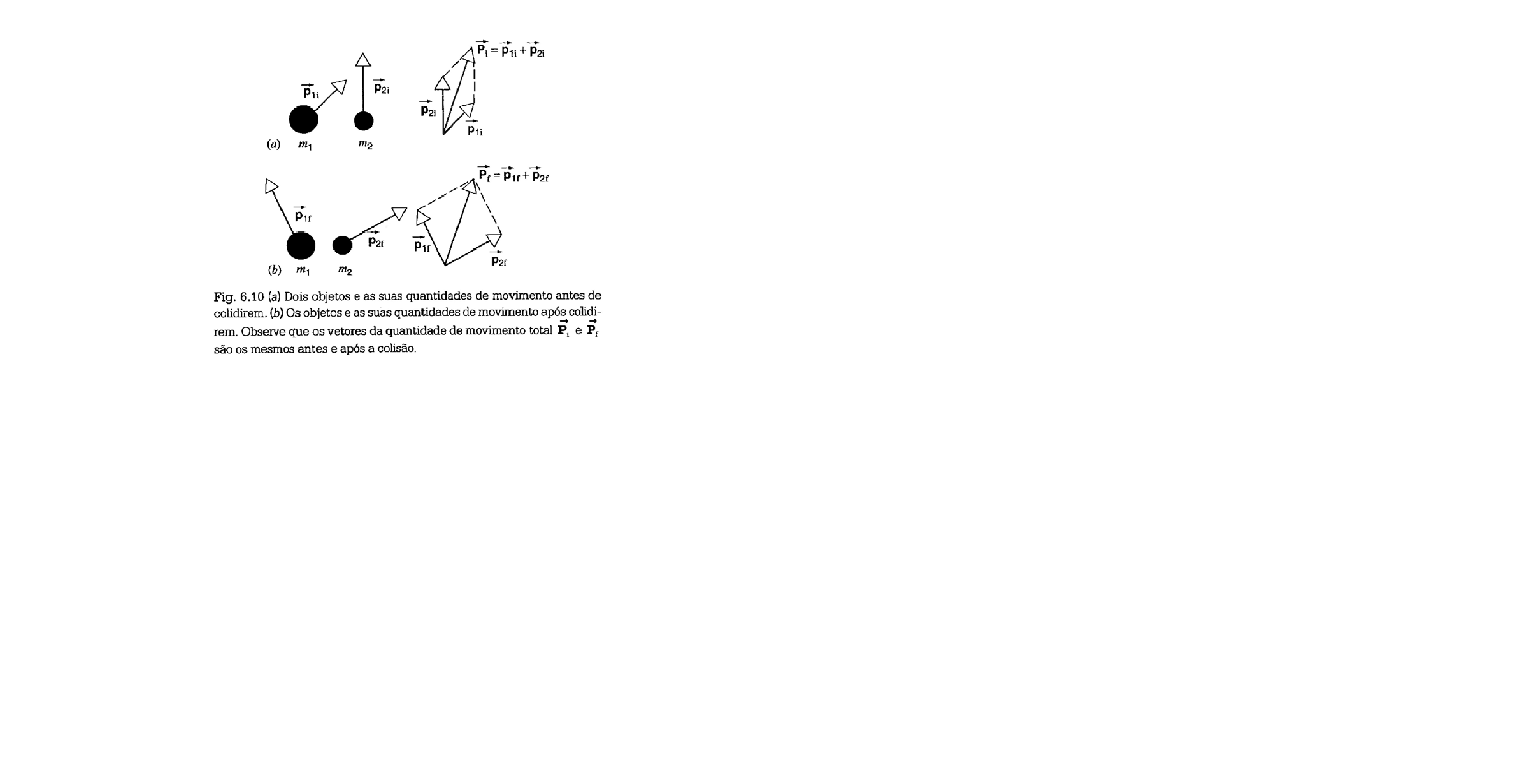 Simetria da natureza
Simetria de translação  ESPACIAL
Resultado Geral
Quando a resultante das forças externas for nula, a quantidade de movimento total do sistema permanecerá constante
Válida em qualquer sistema de referência INERCIAL
6.5 Colisão entre dois corpos
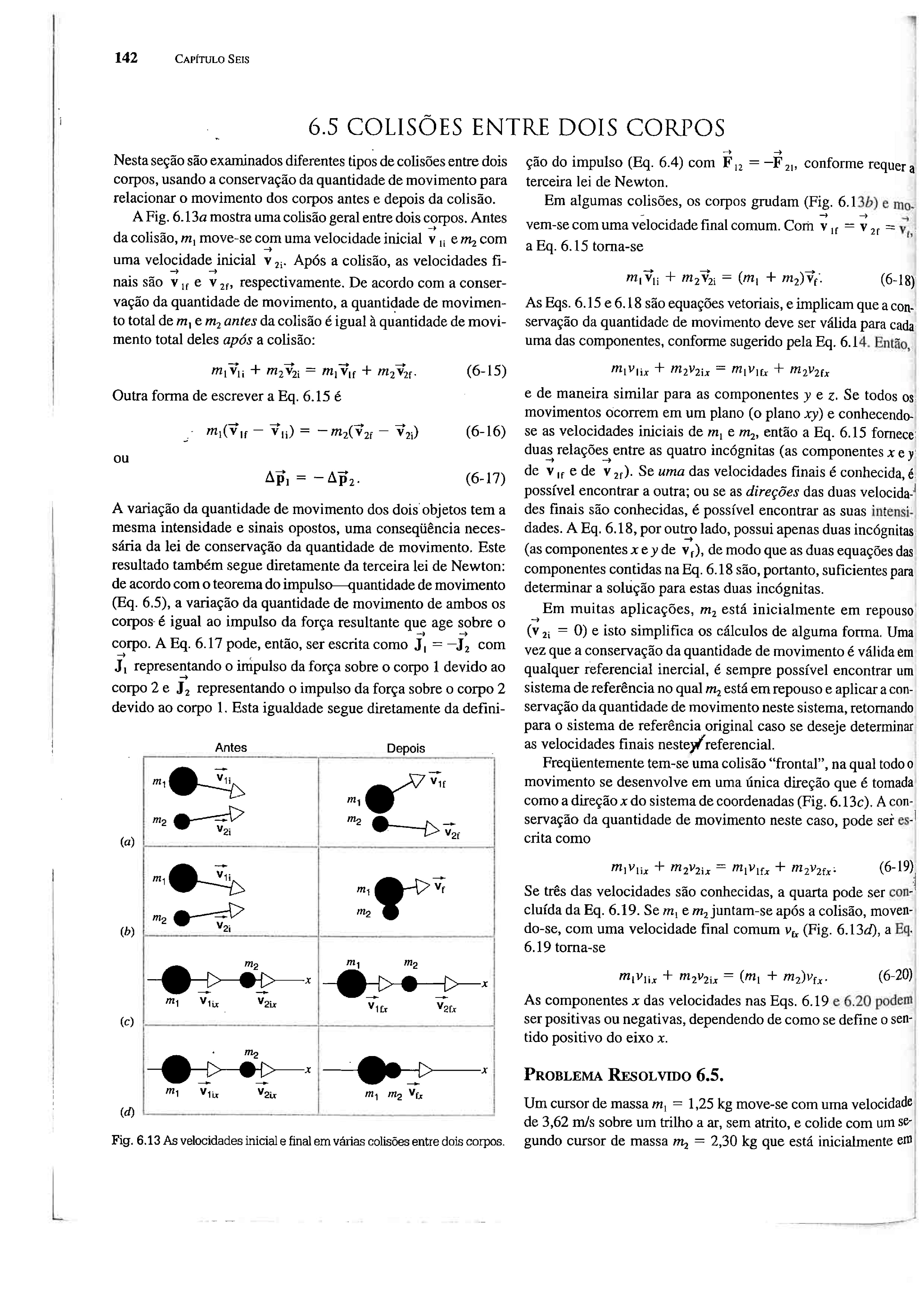 Colisão entre dois corpos – Caso Geral
Têm mesma intensidade, mas sentidos opostos  (Segue a 3ª Lei de Newton)
As variações da quantidade de movimento
Usando o Teorema: Impulso-Quantidade de Movimento
Vemos que as variações das quantidades de movimento dos dois corpos são iguais aos impulsos da força de interação que age entre os corpos
Sistemas particulares
As equações são vetoriais. Isso implica que a conservação da quantidade de movimento deve ser válida para cada uma das suas componentes.
a) Após a colisão os dois corpos grudam
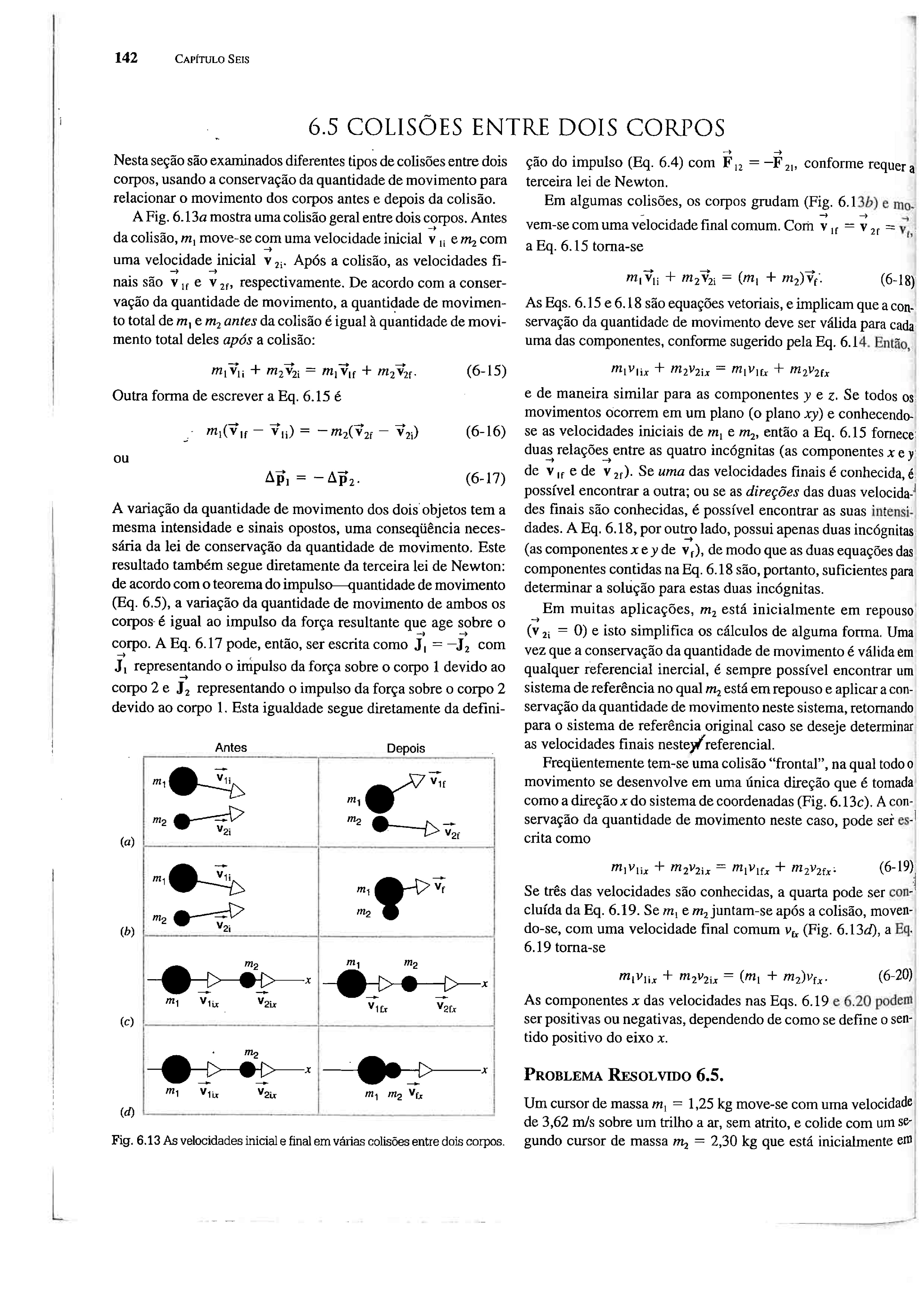 b) Colisão frontal  (unidimensional)
c) Se os corpos se unirem após a colisão
As componentes x das velocidades podem ser positivas ou negativas, dependendo como se define o sentido positivo do eixo x
Lista 3, exercício 1
Um homem de 75,2 kg está dirigindo um carrinho de 38,6 kg que viaja à velocidade de 2,33 m/s. Ele salta do carrinho e ao interagir com o chão, a componente horizontal da sua velocidade é nula. 
Determine a variação da velocidade do carrinho.
Sistema isolado, sem forças externas
Note que isso significa que o homem saltou a -6,87 m/s em relação ao carrinho!
Lista 3, exercício 5
Antes
Pela conservação da quantidade de movimento
Depois
x
Qual o ângulo B em que a partícula B emerge.
Antes
Depois
Qual o  impulso recebido pela partícula A
x
Qual o  impulso recebido pela partícula B
Centro de Massa
CM
Centro de equilíbrio
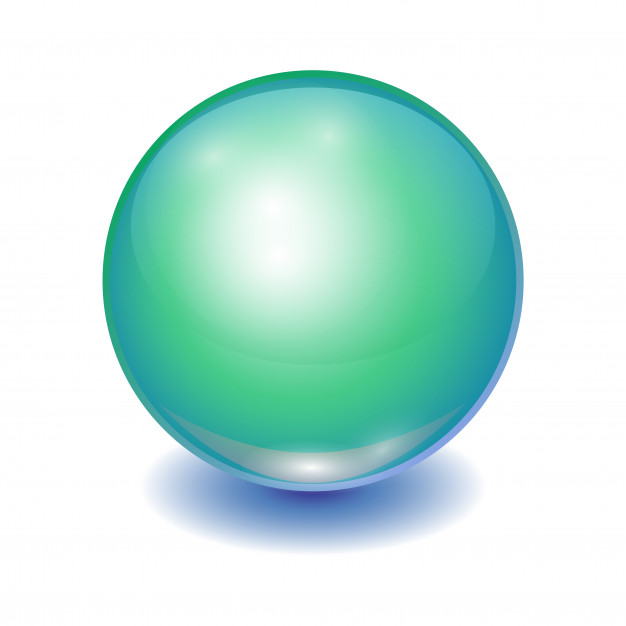 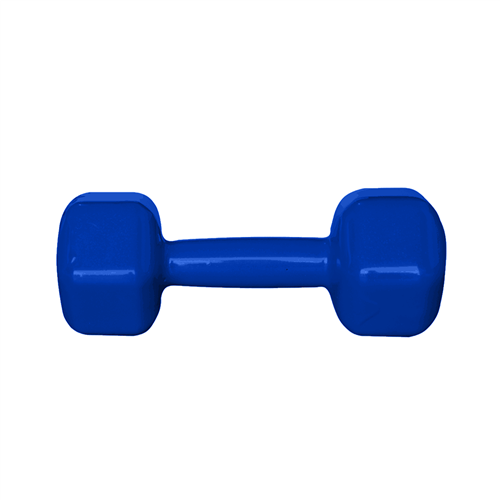 CM
x
0
L
Referencial do Centro de Massa
derivando
1
CM
S é o ref. do Laboratório
CM é o referencial de Centro de Massa
S
Quantidade de movimento no referencial do Centro de Massa
Para compactar a notação, no referencial do CM as velocidades são marcadas com ´ e, no lab, fica sem nada
x
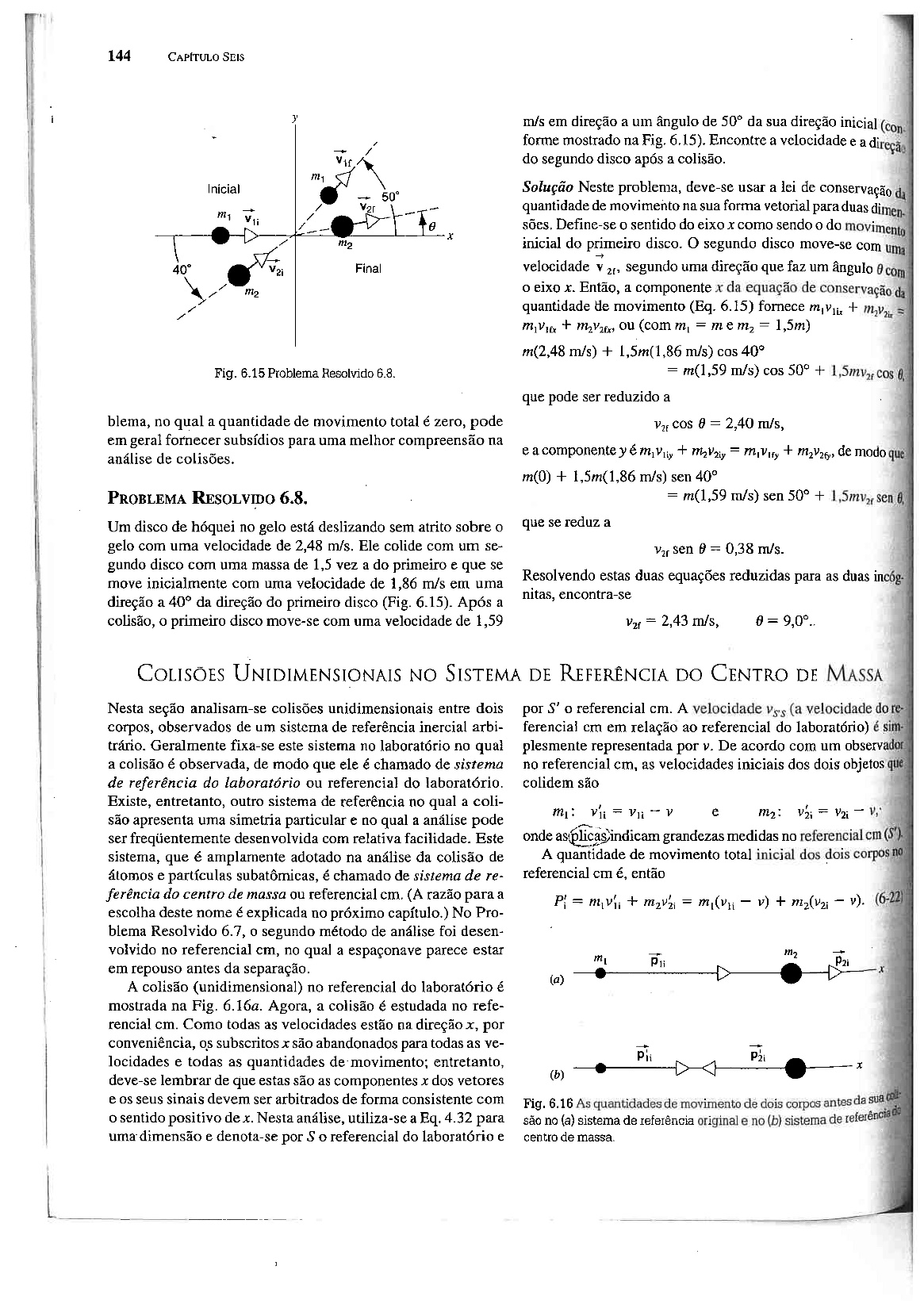 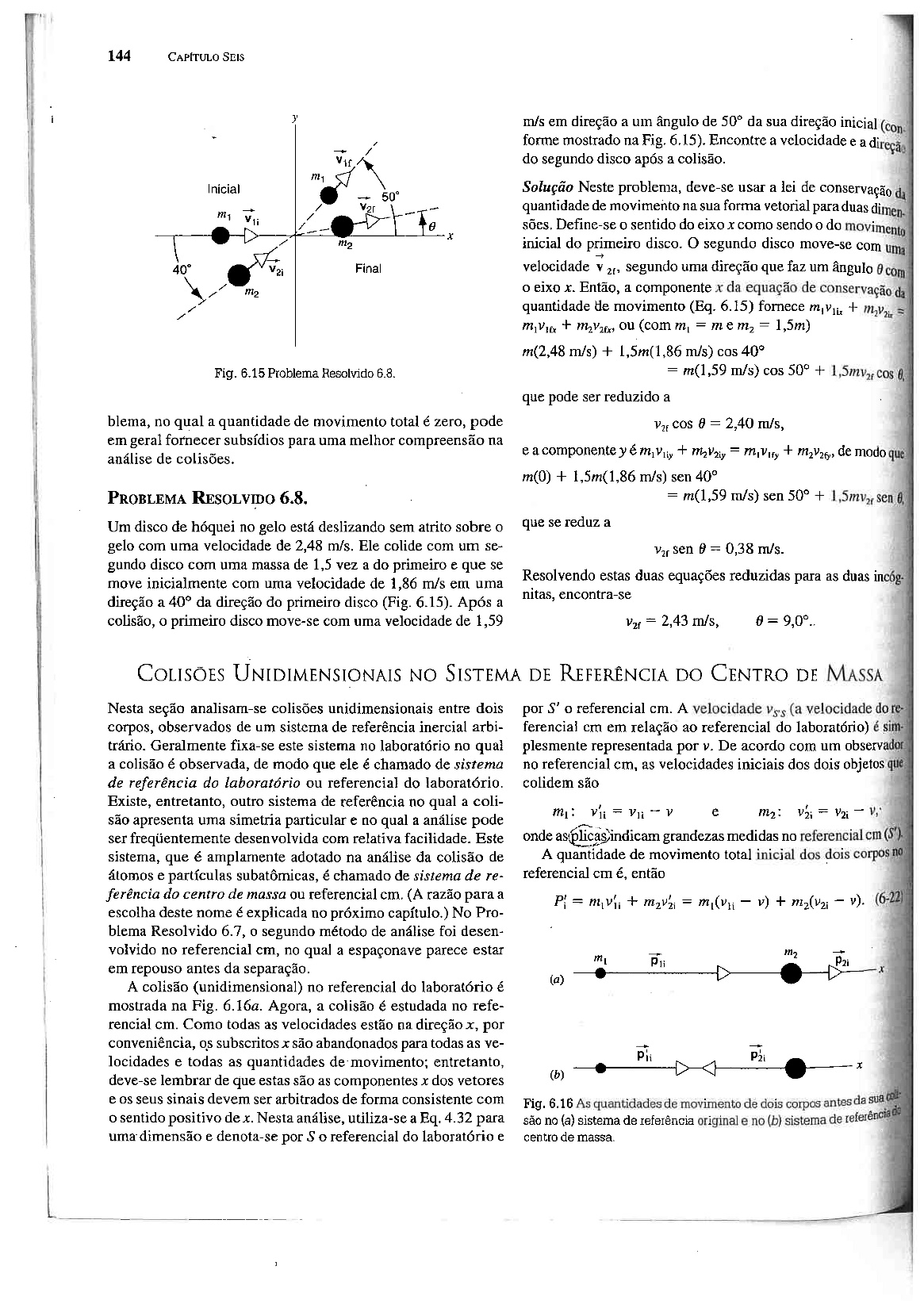 x
Velocidade do CM
em qualquer sistema isolado em um referencial inercial
Referencial do Centro de Massa
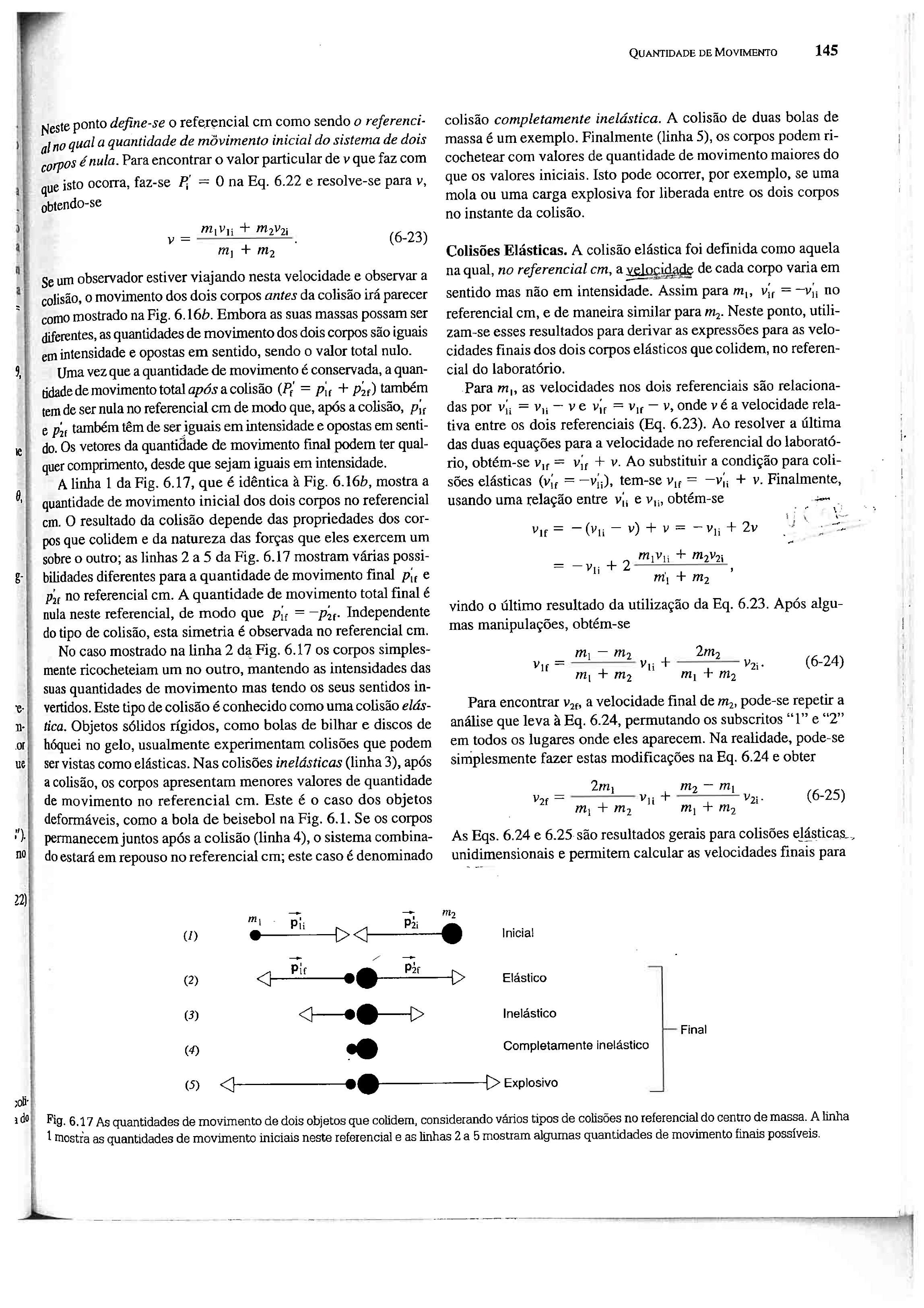 Até a próxima aula